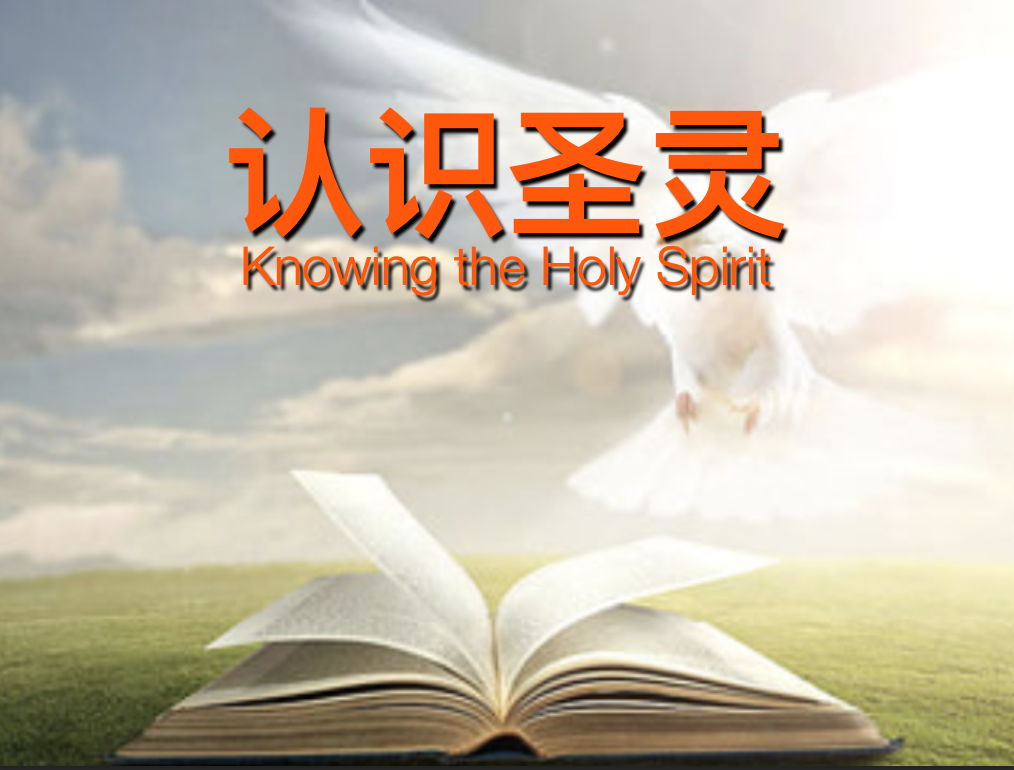 房正豪牧师
罗马书 8:24~25
24 我 们 得 救 是 在 乎 盼 望 ； 只 是 所 见 的 盼 望 不 是 盼 望 ， 谁 还 盼 望 他 所 见 的 呢 （ 有 古 卷 作 ： 人 所 看 见 的 何 必 再 盼 望 呢 ） ？
25 但 我 们 若 盼 望 那 所 不 见 的 ， 就 必 忍 耐 等 候 。
Romans 8:24~25
24 For we were saved with this hope in mind. Now a hope that can be observed is not really hope, for who hopes for what can be seen?
25 But if we hope for what we do not yet observe, we eagerly wait for it with patience.
罗马书 8:26
26 况 且 我 们 的 软 弱 有 圣 灵 帮 助 ， 我 们 本 不 晓 得 当 怎 样 祷 告 ， 只 是 圣 灵 亲 自 用 说 不 出 来 的 叹 息 替 我 们 祷 告 。
Romans 8:26
26 In the same way, the Spirit also helps us in our weakness, since we do not know how to pray as we should. But the Spirit himself intercedes for us with groans too deep for words,
罗马书 Romans 8:27
27 鉴 察 人 心 的 ， 晓 得 圣 灵 的 意 思 ， 因 为 圣 灵 照 着 神 的 旨 意 替 圣 徒 祈 求 。
27 and the one who searches our hearts knows the mind of the Spirit,
路 加 福 音 22:31~32
31 主 又 说 ： 西 门 ！ 西 门 ！ 撒 但 想 要 得 着 你 们 ， 好 筛 你 们 像 筛 麦 子 一 样 ；
32 但 我 已 经 为 你 祈 求 ， 叫 你 不 至 於 失 了 信 心 ， 你 回 头 以 後 ， 要 坚 固 你 的 弟 兄 。
Luke 22:31~32
31 “Simon, Simon, listen! Satan has asked permission to sift all of you like wheat, 
32 but I have prayed for you that your own faith may not fail. When you have come back, you must strengthen your brothers.”
帖 撒 羅 尼 迦 前 書 5:16~18
16 要 常 常 喜 乐 ，
17 不 住 的 祷 告 ，
18 凡 事 谢 恩 ； 因 为 这 是 神 在 基 督 耶 稣 里 向 你 们 所 定 的 旨 意 。
1 Thessalonians 5:16~18
16 Always be joyful. 
17 Continually be prayerful. 
18 In everything be thankful, because this is God’s will for you in the Messiah Jesus.
約 翰 福 音 10:10
10 盗 贼 来 ， 无 非 要 偷 窃 ， 杀 害 ， 毁 坏 ； 我 来 了 ， 是 要 叫 羊 （ 或 作 ： 人 ） 得 生 命 ， 并 且 得 的 更 丰 盛 。
John 10:10
10 The thief comes only to steal, slaughter, and destroy. I’ve come that they may have life, and have it abundantly.
彼 得 前 書 4:7
7 万 物 的 结 局 近 了 。 所 以 ， 你 们 要 谨 慎 自 守 ， 儆 醒 祷 告 。
7 Because everything will soon come to an end, be sensible and clear-headed, so you can pray.
圣灵的工作 
The work of the Holy Spirit 
代祷 Intercession （羅 Romans 8:26~27）
引导 guide （約 John 16:13）
解释属灵的事 Explain spiritual things
（林前 1 Corinthians 2:10~12）
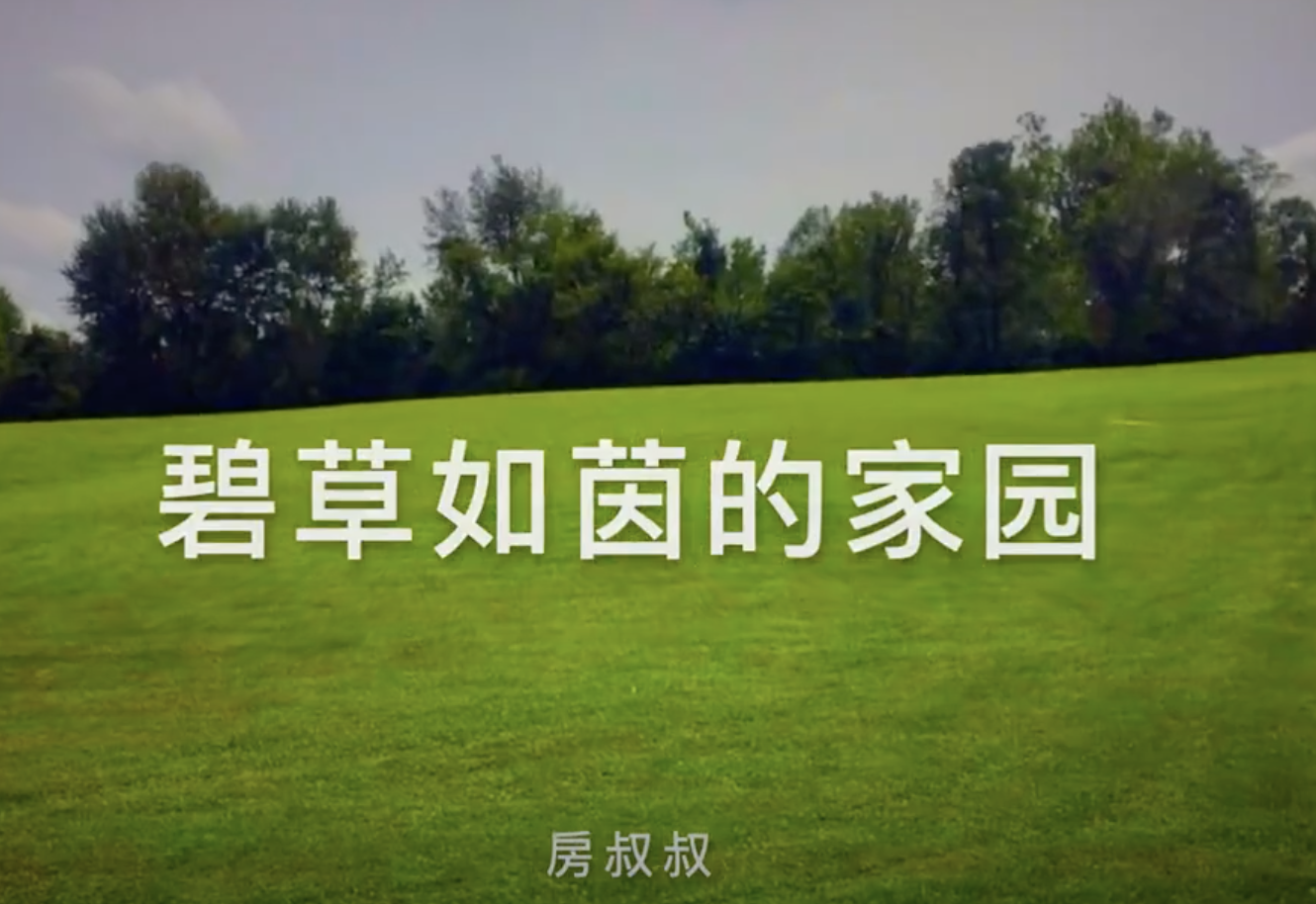 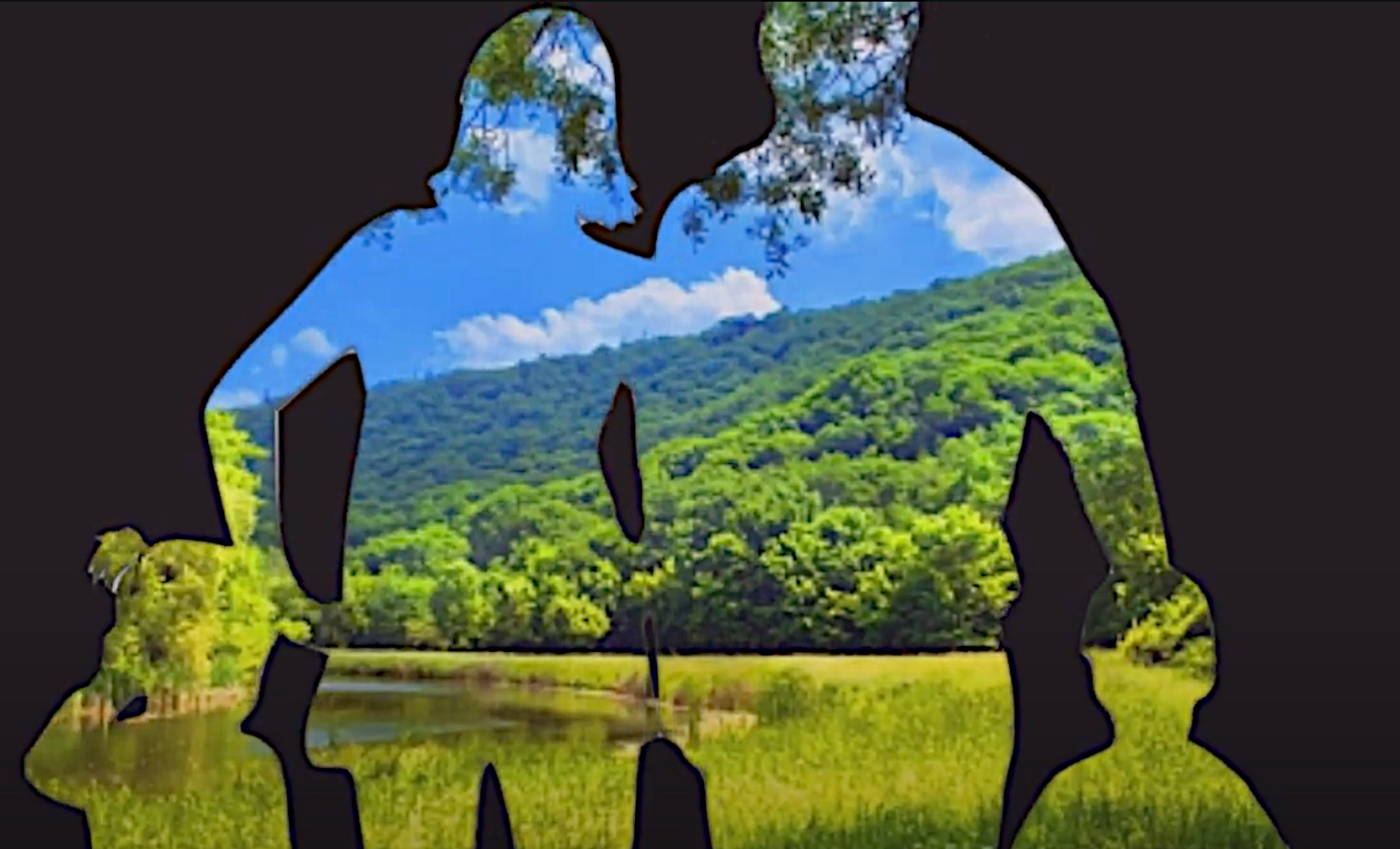 腓 立 比 書 1:5~6
5 因 为 从 头 一 天 直 到 如 今 ， 你 们 是 同 心 合 意 的 兴 旺 福 音 。
6 我 深 信 那 在 你 们 心 里 动 了 善 工 的 ， 必 成 全 这 工 ， 直 到 耶 稣 基 督 的 日 子 。
Philippians 1:5~6
 5 because of your partnership in the gospel from the first day until now.
6 I am convinced of this, that the one who began a good action among you will bring it to completion by the Day of the Messiah[j] Jesus.